مادة الجغرافيا
الصف الأول الثانوي
World’s teacher day
الجغرافيا
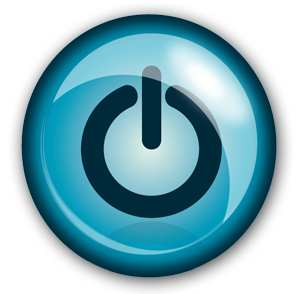 المحتوي
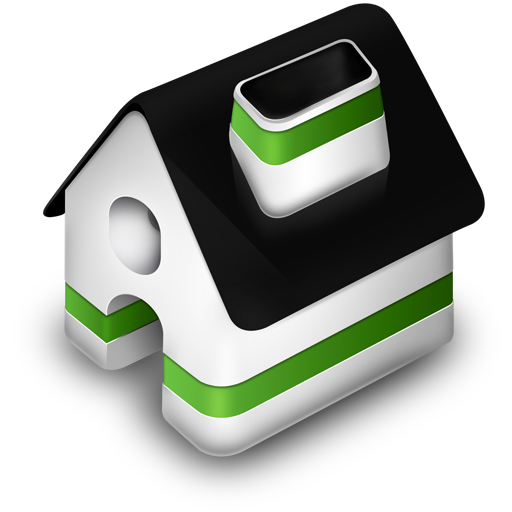 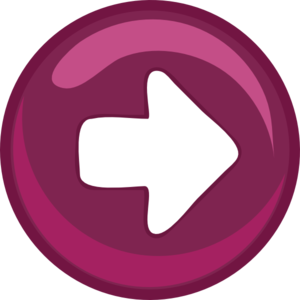 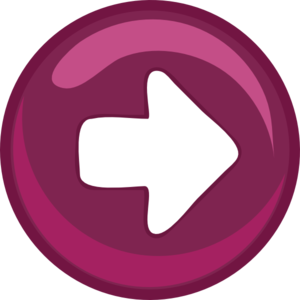 الوحدة الثالثة: (سكان مصر)
الدرس الأول: نمو وتركيب السكان.
الدرس الثاني: توزيع السكان والكثافة السكانية.
الدرس الثالث: المشكلات السكانية والاجتماعية.
الوحدة الرابعة: (الأنشطة الاقتصادية في مصر)
الدرس الأول: النشاط الزراعي في مصر.
الدرس الثاني: النشاط التعديني في مصر.
الدرس الثالث: النقل والتجارة في مصر.
الدرس الرابع: السياحة في مصر.
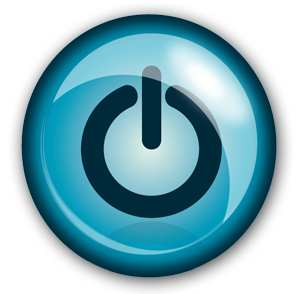 الوحدة الرابعة
الدرس الاول
النشاط الزراعي في مصر
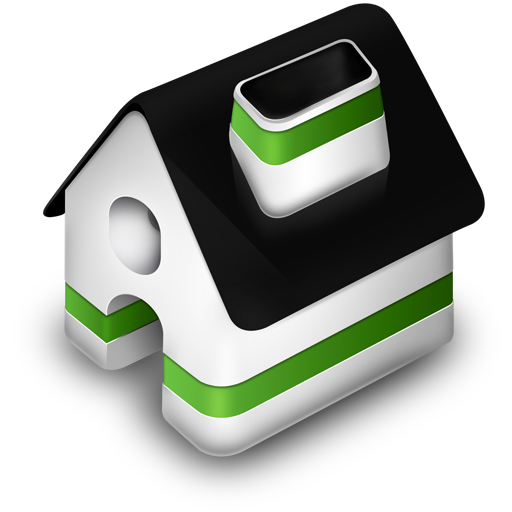 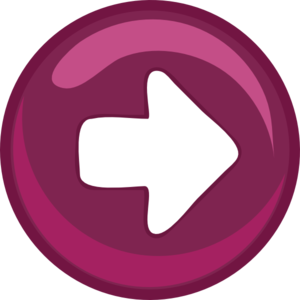 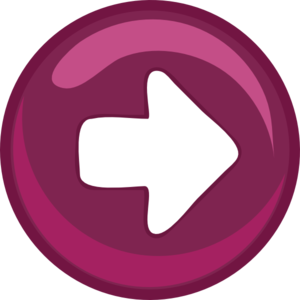 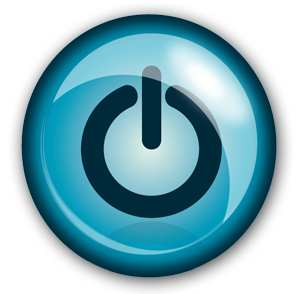 العوامل الطبيعية المؤثرة في النشاط الزراعي
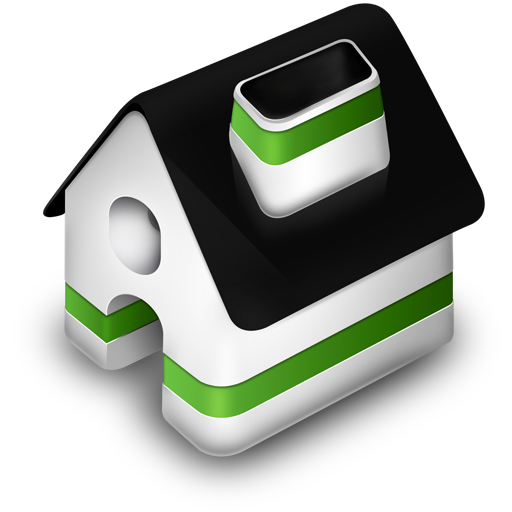 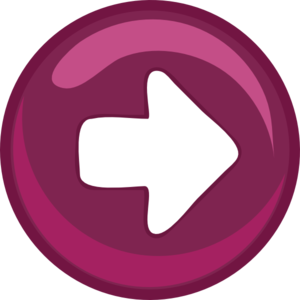 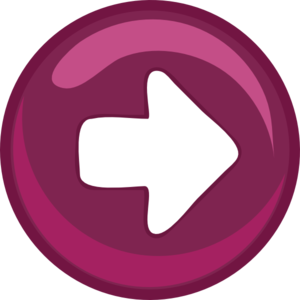 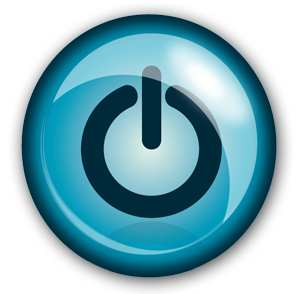 العوامل المؤثرة في الزراعة
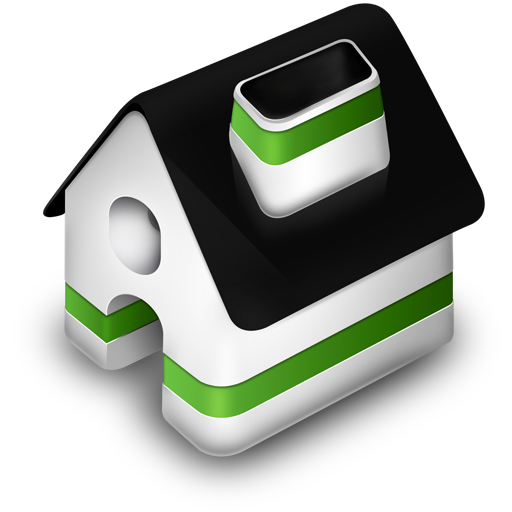 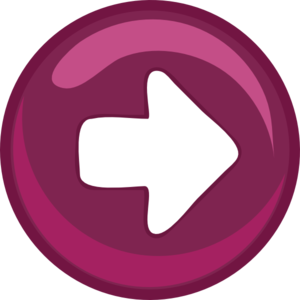 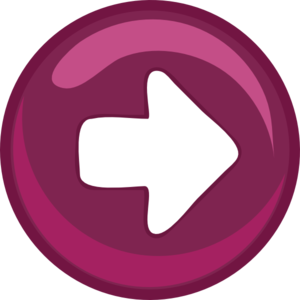 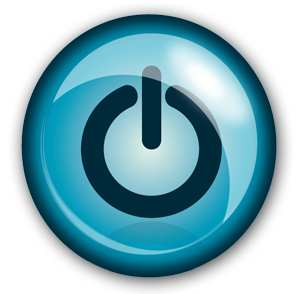 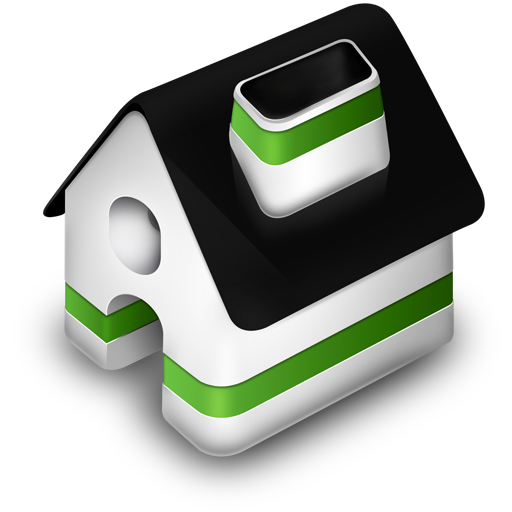 التربة
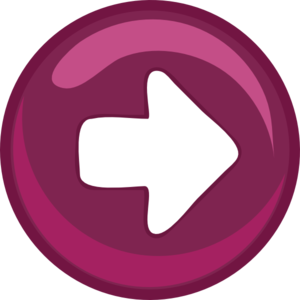 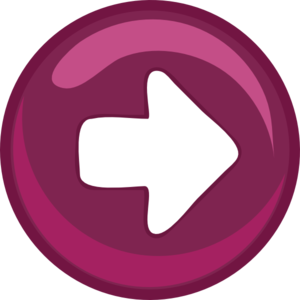 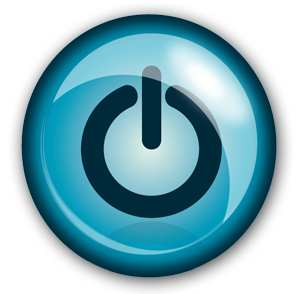 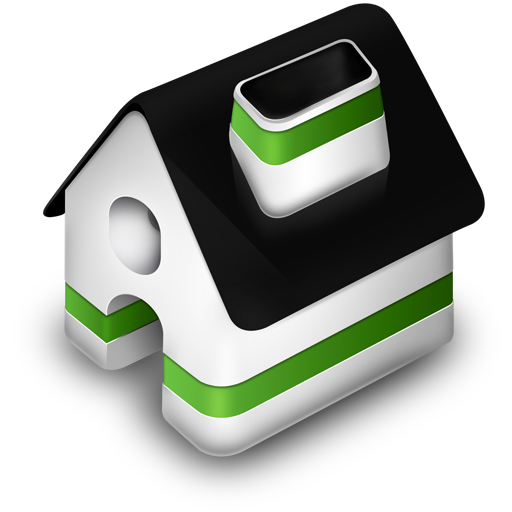 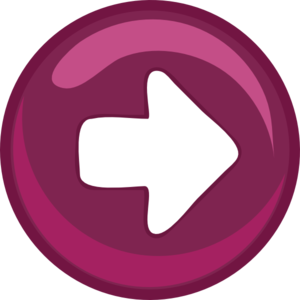 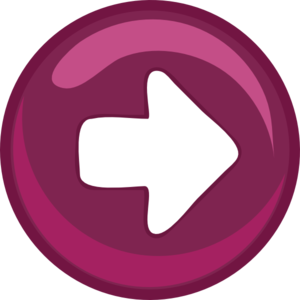 موارد المياه
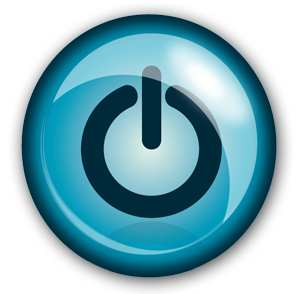 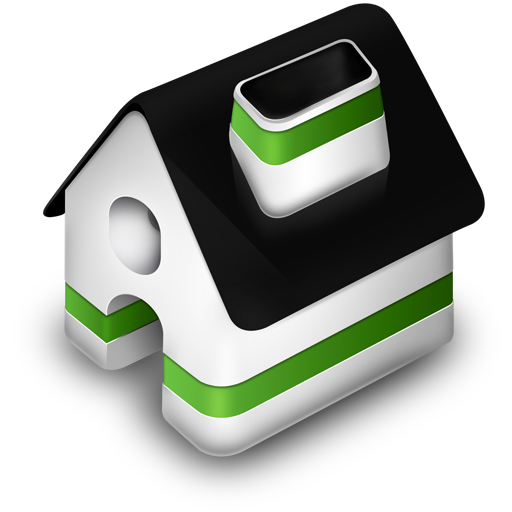 المناخ
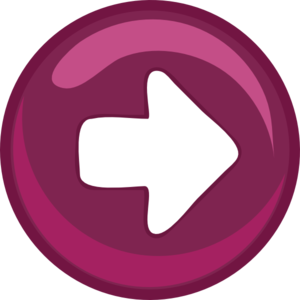 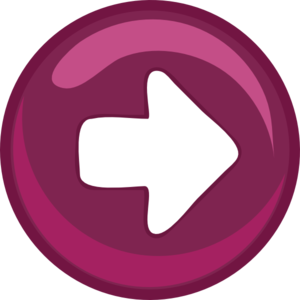 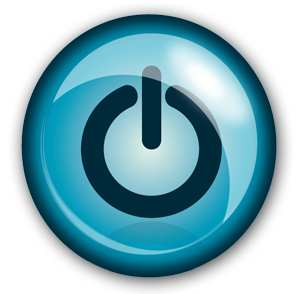 العوامل البشرية المؤثرة في النشاط الزراعي
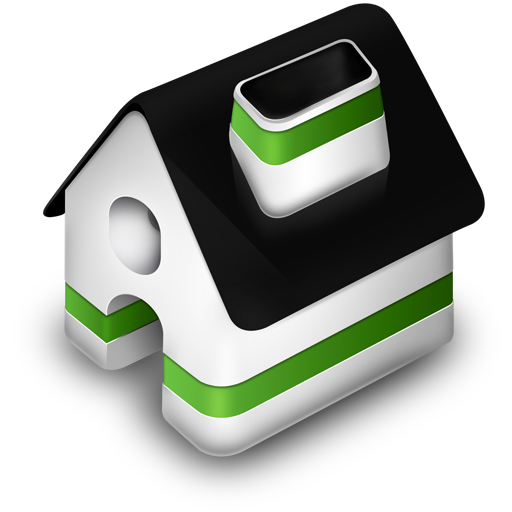 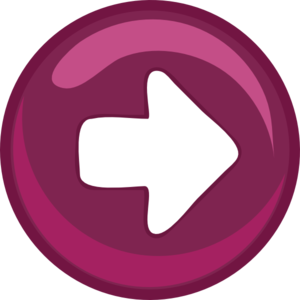 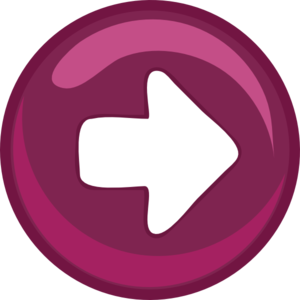 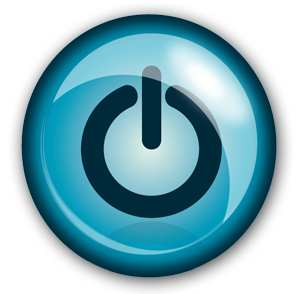 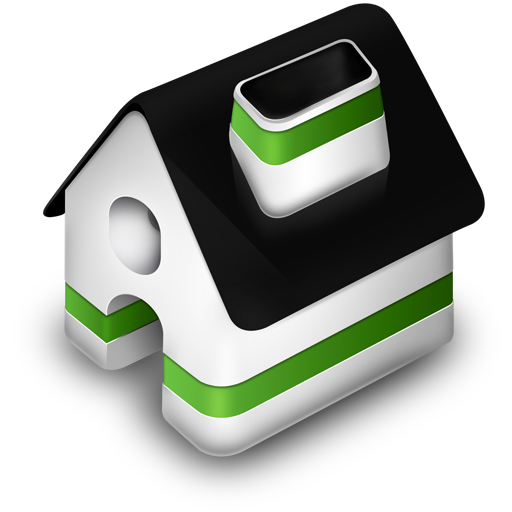 نظام الري
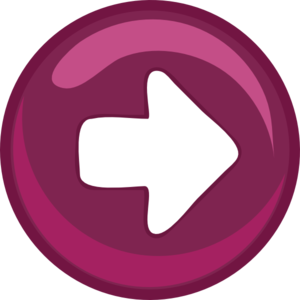 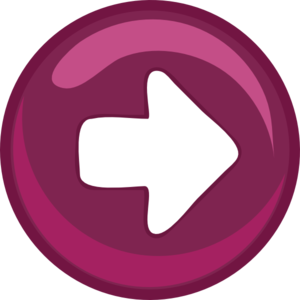 الترع
القناطر
2
1
السدود
السد العالي
4
3
الخزانات
هزان اسوان
6
5
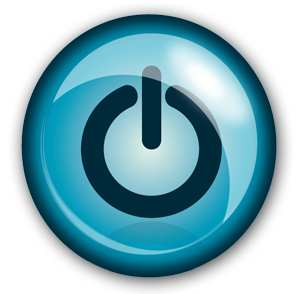 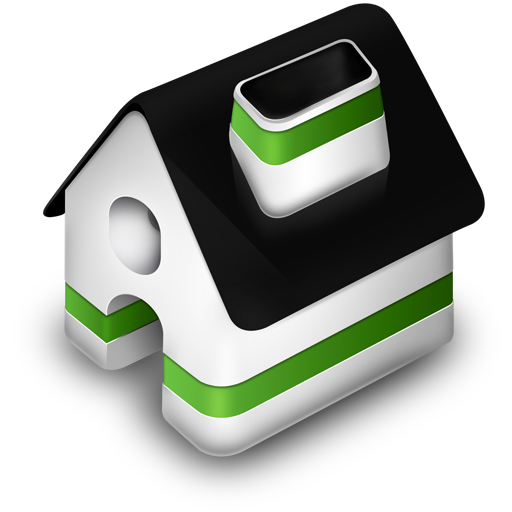 السياسة الحكومية
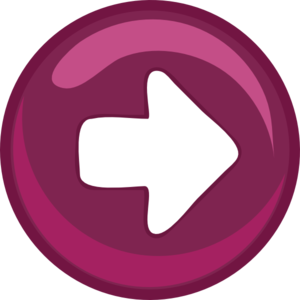 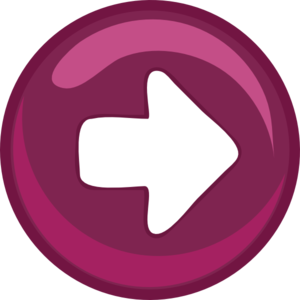 تنظيم الضرائب
دعم المزارعين
متابعة المشاريع
تحديد المساحات
02
03
01
04
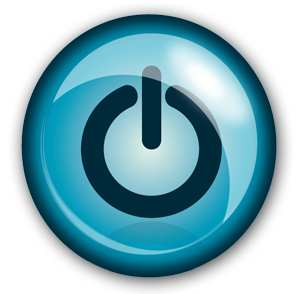 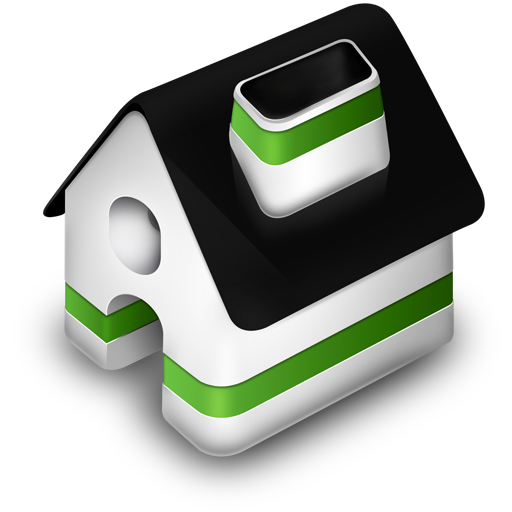 المحاصيل الزراعية
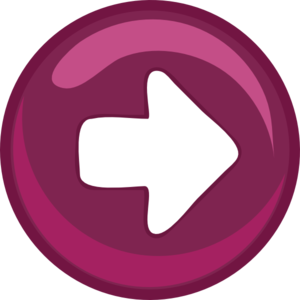 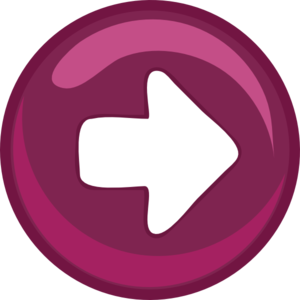 قصب السكر
الازر
القطن
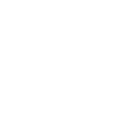 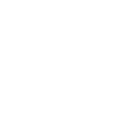 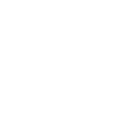 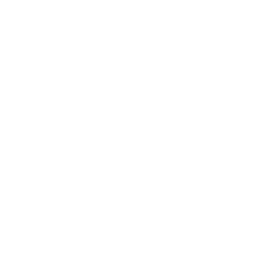 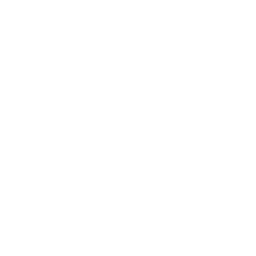 القمح
بنجر السكر
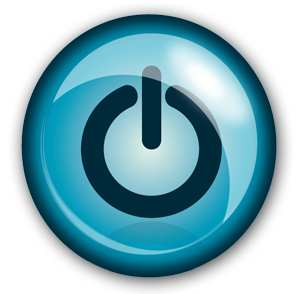 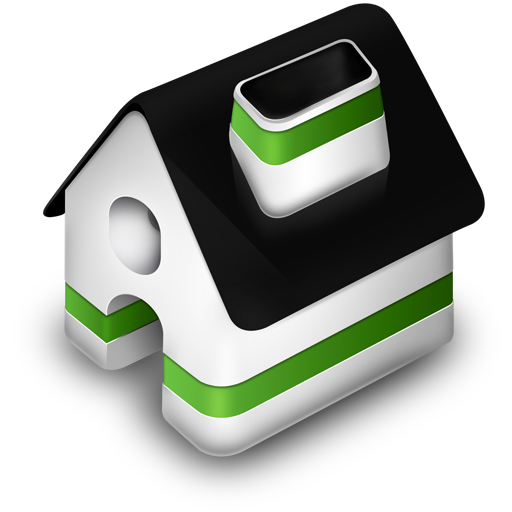 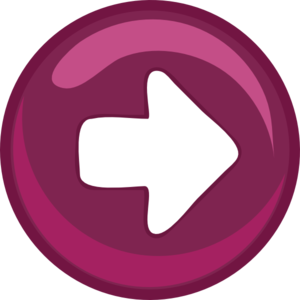 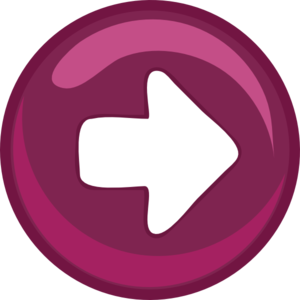 المشكلات التي تواجه التنمية الزراعية في مصر
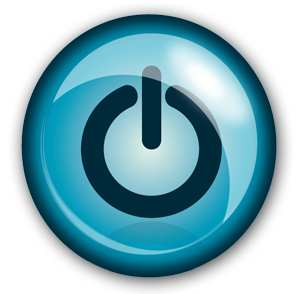 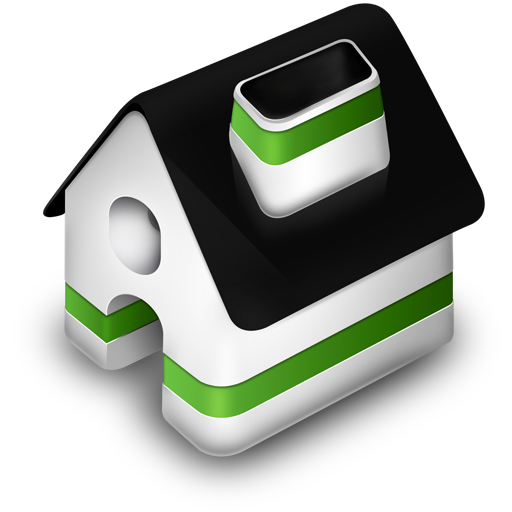 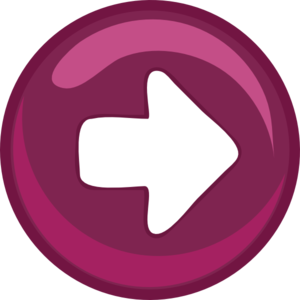 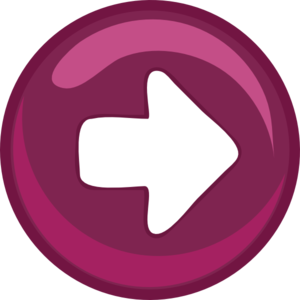 جهود الدولة للتغلب علي المشكلات الزراعية
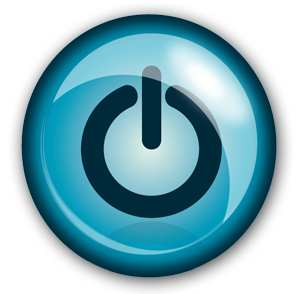 الثروة الحيوانية في مصر
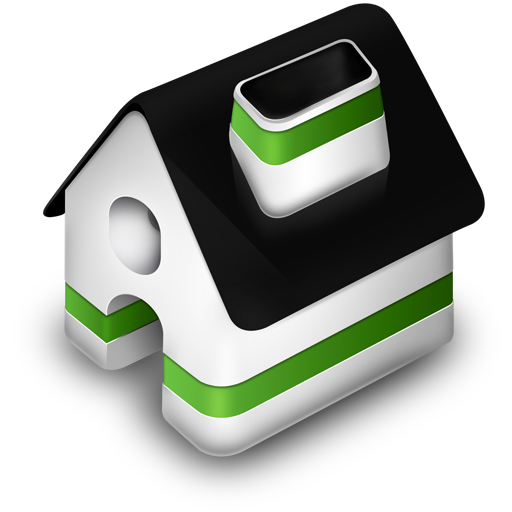 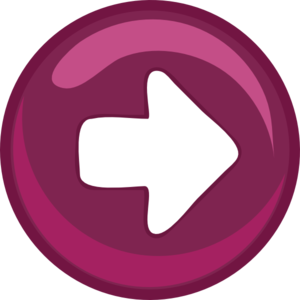 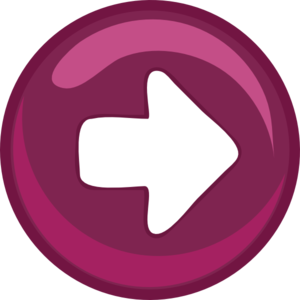 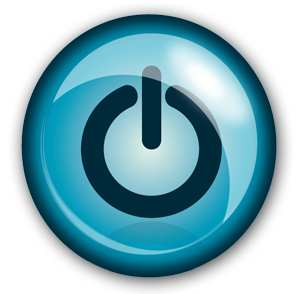 الثروة السمكية في مصر
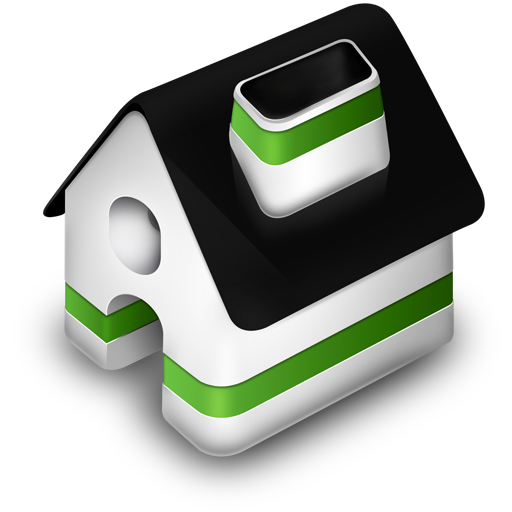 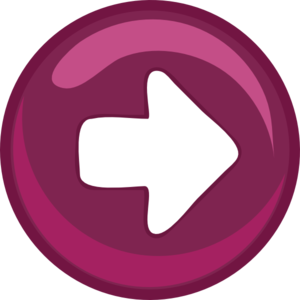 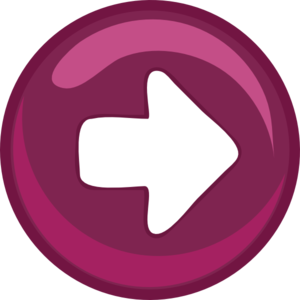 المصايد
الاهمية
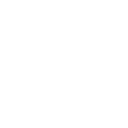 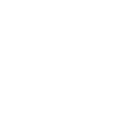 الاهمية
المصايد
275 الف طن مصايد البحار والبحيرات ونهر النيل و 825 الف طن المزارع السمكية.
مصدر رئيسي للغذاء وسد نقص اللحوم والدواجن.
الإنتاج
الاستيراد
الاستيراد
الانتاج
استيراد جميع أنواع الأسماء والقشريات والجمبري.
1.1 مليون طن عام 2013
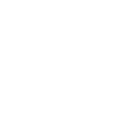 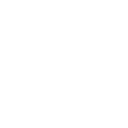 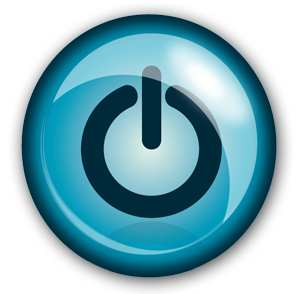 التقويم
ما هى انواع المحاصيل الزراعيه؟
01
تحدث عن الثروه الحيوانيه؟
02
تحدث عن الثروه السمكيه فى مصر؟
03
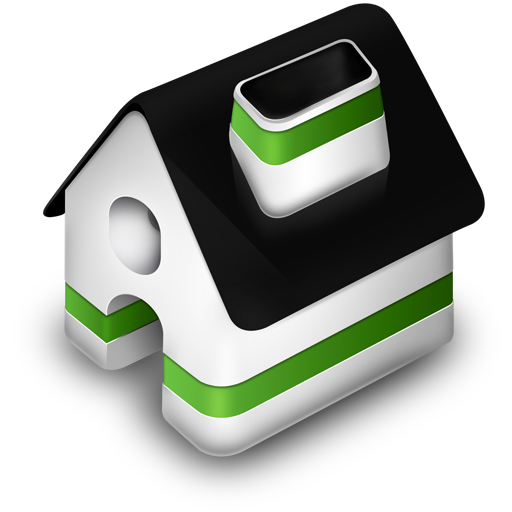 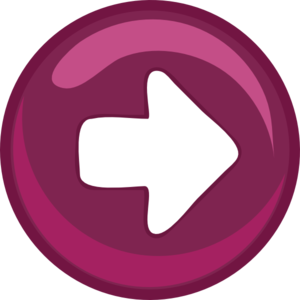 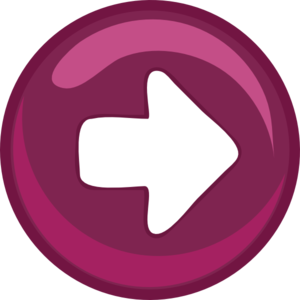 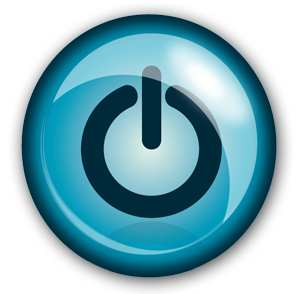 يمكنك من خلال هذا QR مشاهدة شرح الدرس كامل
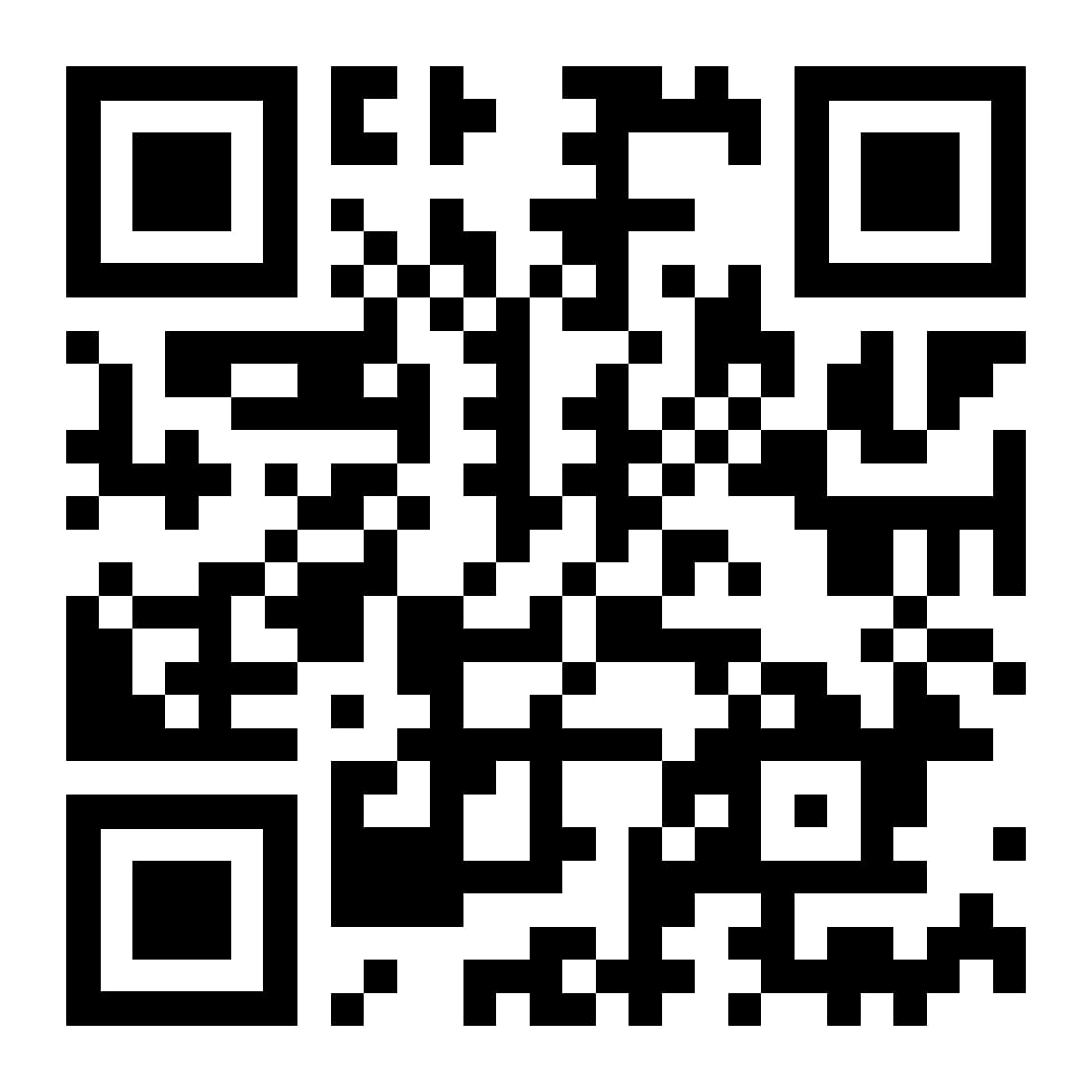 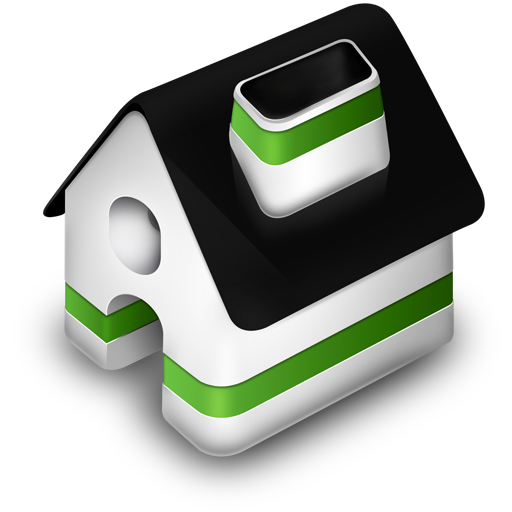 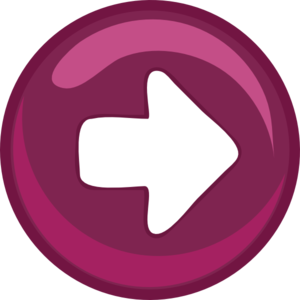 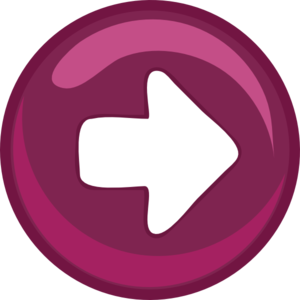